SEPSIS EN PEDIATRÍA
Carolina Fernández R.
Residente de pediatría
Contenido de esta presentación
Epidemiología – incidencia
Epidemiología - mortalidad
Definiciones
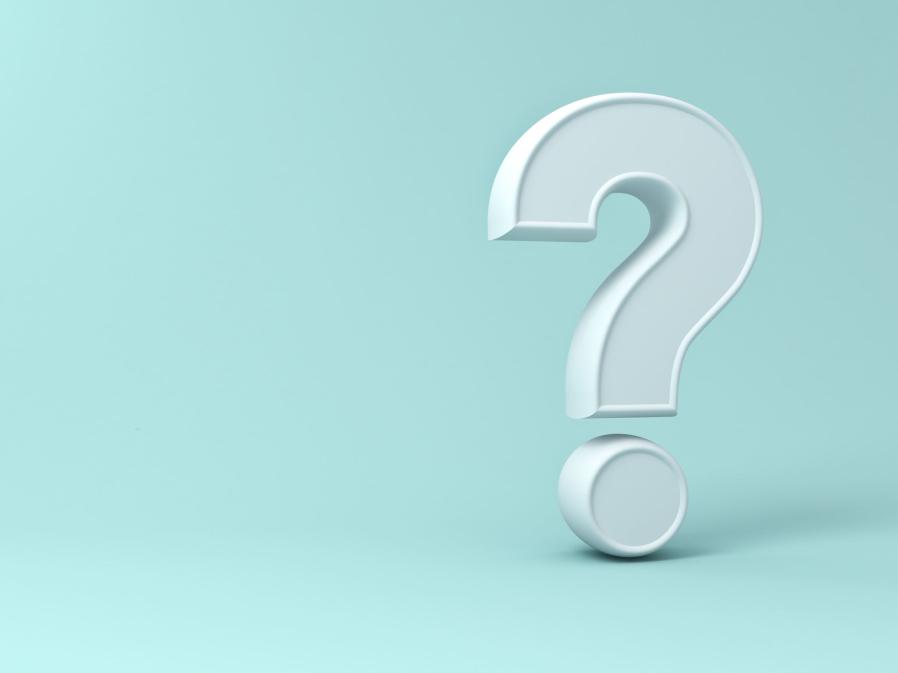 Consensos iniciales
Pulsos periféricos débiles.
Llenado capilar > 2 segundos.
Piel moteada.
Frialdad de extremidades.
Alteración del estado de conciencia.
Oliguria.
2005
2005
2005
2016
2016
Escala SOFA (Pediatric Sequential Organ Failure Assessement score).
2017
2020 - Consenso pediátrico de la campaña Surviving sepsis
Identificación de la sepsis, clínica y pruebas complementarias
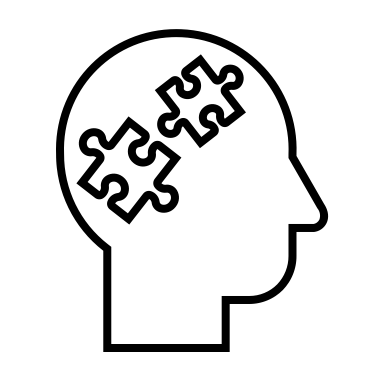 Valoración clínica inicial
Triángulo de evaluación pediátrica.
En principio la circulación es el lado fundamentalmente afectado en la sepsis, pudiendo presentar un shock compensado o descompensado.
Respiratoria (A, B)
Cardiocirculatoria (C)
Cardiocirculatoria (C)
Cardiocirculatoria (C)
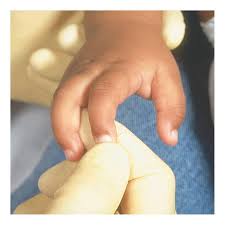 Cardiocirculatoria (C)
Nivel de conciencia y estado mental (D)
Otras manifestaciones (E)
Fiebre es un signo casi siempre presente, aunque puede faltar en neonatos, lactantes pequeños o en pacientes inmunodeprimidos. 
En fase de shock instaurado es frecuente la presencia de inestabilidad térmica, con picos febriles e hipotermia. 
Manifestaciones propias de los microorganismos causantes:
Lesiones petequiales y equimosis,  neisseria menigitidis.
Ectima gangrenoso, pseudomonas.
Lesiones de varicela, eritrodermia o exantema en el caso shock tóxico por streptococo.
Anamnesis
Situaciones de contacto epidemiológico.
Antecedentes patológicos relevantes, inmunodepresión y enfermedades crónicas.
Procedimientos o dispositivos invasivos.
Medicamentos.
Vacunaciones.
Alergias medicamentosas.
Ingresos hospitalarios previos.
Tratamientos antibióticos previos.
Colonizaciones previas por gérmenes potencialmente patógenos.
Antecedentes familiares.
Pruebas complementarias en la sepsis
Hemocultivo
Etiología y tratamiento antimicrobiano
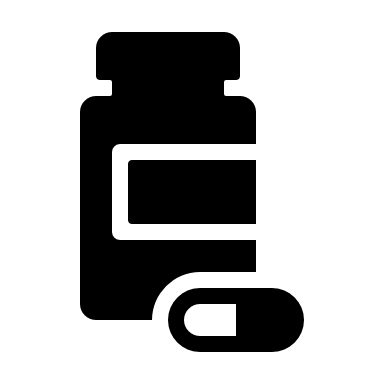 Fisiopatología
Tratamiento empírico
Actualmente existen pocos datos para guiar la administración antimicrobiana empírica en la sepsis pediátrica.
Prevalencia de los microorganismos
Tiempo de inicio
Pautas recomendadas
Pautas recomendadas
Pautas recomendadas
Consideraciones especiales
Determinantes de la eficacia de los antimicrobianos
Control del foco
Tratamiento hemodinámico
Algoritmo de trabajo
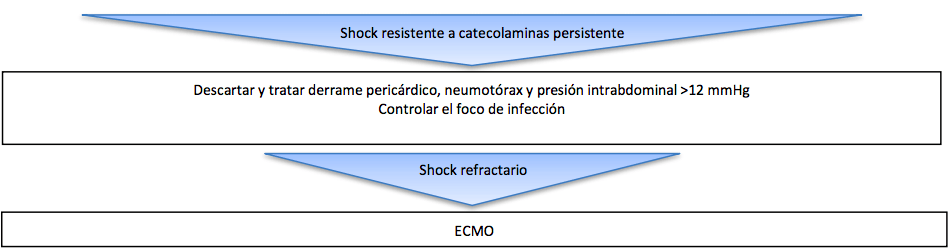 Otras medidas terapéuticas
Corticoides: la hidrocortisona está reservada a pacientes que no han respondido a fluidos y vasopresión. Dosis de 100 mg/m2/dia.
Glucosa: la glucemia ha de vigilarse para evitar la hipoglucemia. 180 mg/dl para iniciar perfusión de insulina y el de 140 mg/dl para detenerla.
Sedación: se recomienda ketamina iv (1-2 mg /k) combinada con atropina iv (0.2 mg /kg, máx. 1 mg) incluso en pacientes taquicárdicos para la intubación. Fentanilo y benzodiacepinas en dosis bajas son alternativas. El etomidato, el propofol y los barbitúricos no se recomiendan. El uso de rocuronio facilita la intubación. Perfusiones de midazolam y fentanilo son adecuadas para el mantenimiento bajo ventilación mecánica. 
Calcio: en pacientes que precisen soporte vasoactivo debe mantenerse el nivel de calcio iónico. 
Antipiréticos: es razonable su empleo para aumentar el confort y reducir la demanda metabólica. 
Hemoderivados: la indicación para pacientes estables es mantener Hb > 7 mg/ dl. Se entiende por estable mantener la PAM sin haber incrementado el soporte vasoactivo en 2 horas.
Referencias bibliográficas
Protocolos Sociedad Española de Cuidados Intensivos Pediátricos. Marzo 2020.
Crit Care Med 2017; 45:1061–1093.
Intensive Care Med (2020) 46 (Suppl 1):S10–S67.
Protoc diagn ter pediatr. 2020;1:153-166. 
JAMA 2016; 315:801–810.
Muchas gracias